Warm-Up
What is the difference between Supplementary Angles and Angles on a Line?
Have your homework on your desk to be checked off!
Learning Intentions: Today I will:

Learn properties of polygons.
Classify polygons.



Success Criteria: I know I’m successful if:

I can classify polygons
Answers to Homework
(click above)
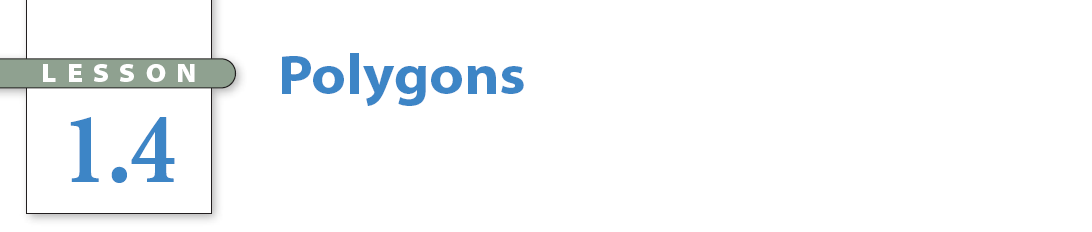 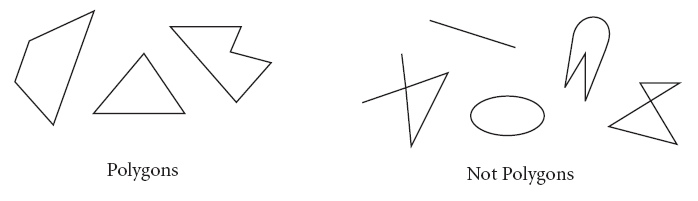 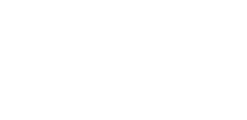 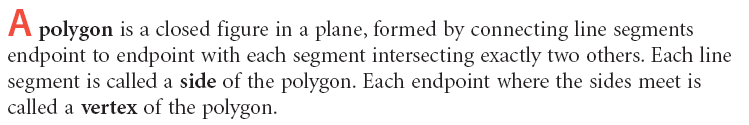 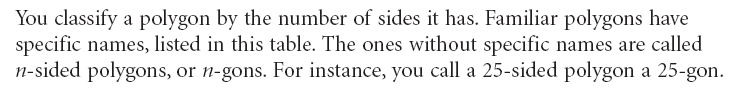 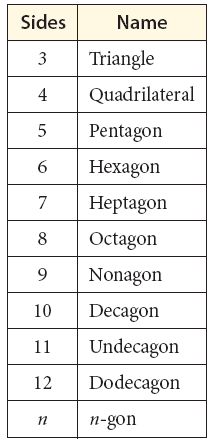 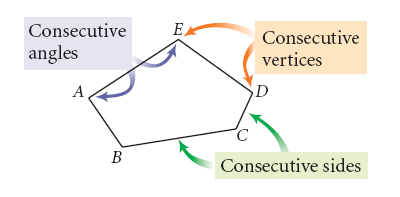 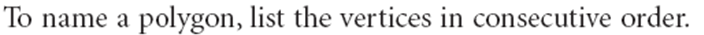 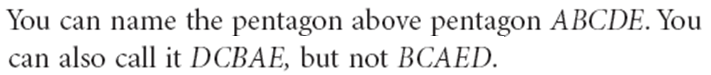 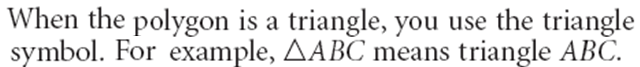 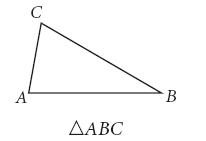 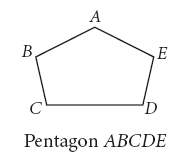 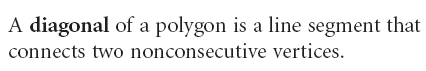 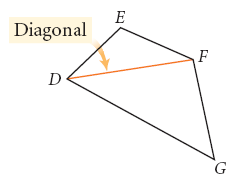 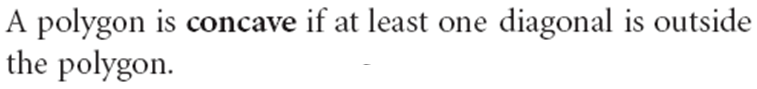 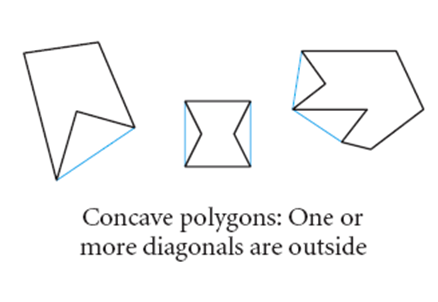 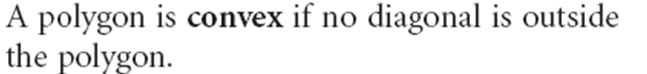 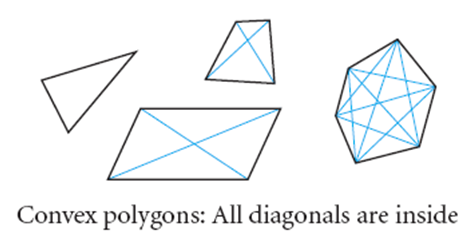 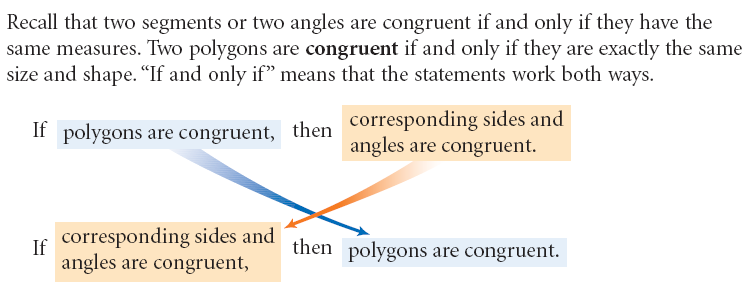 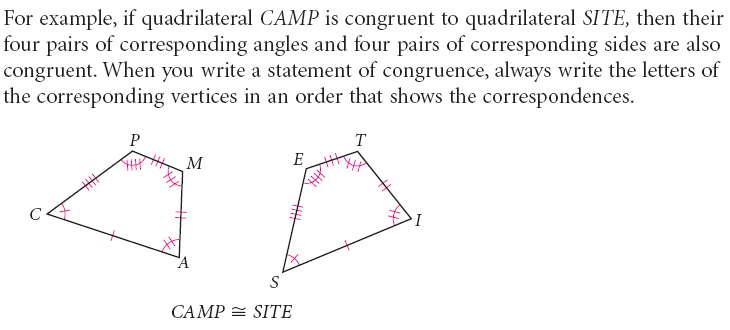 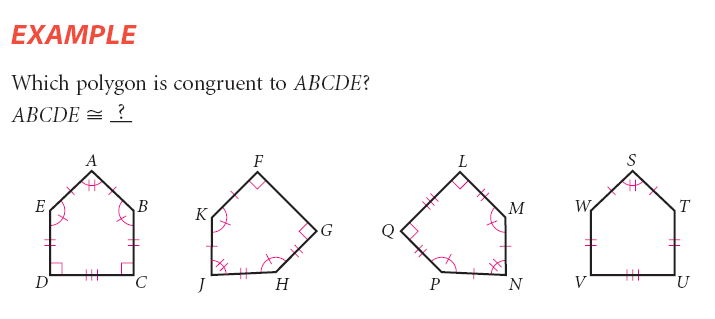 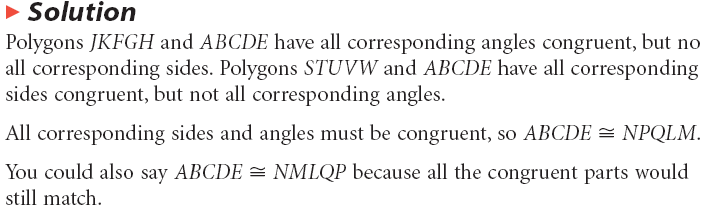 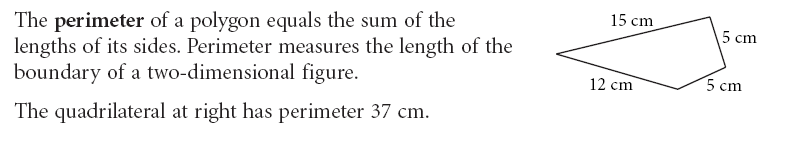 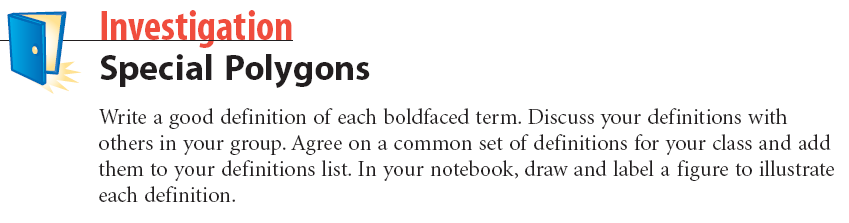 Turn to page 56 in your book.
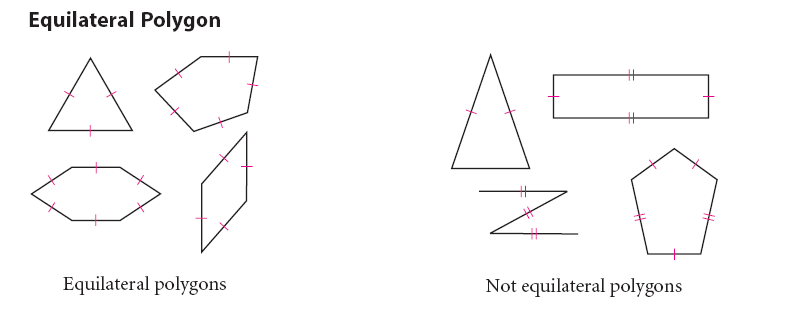 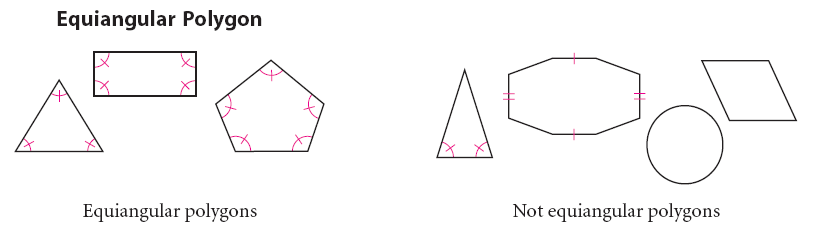 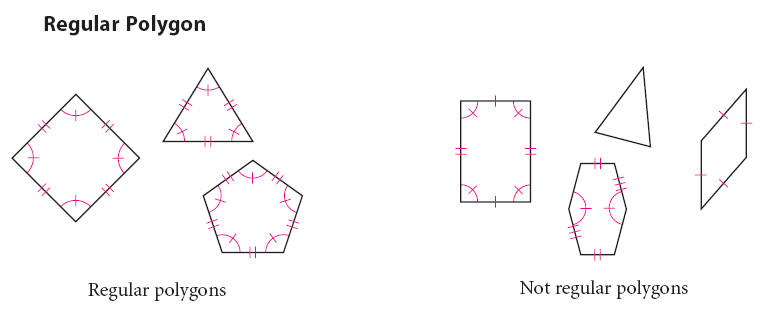 Practice in Class time
I’d copy this In my notebook
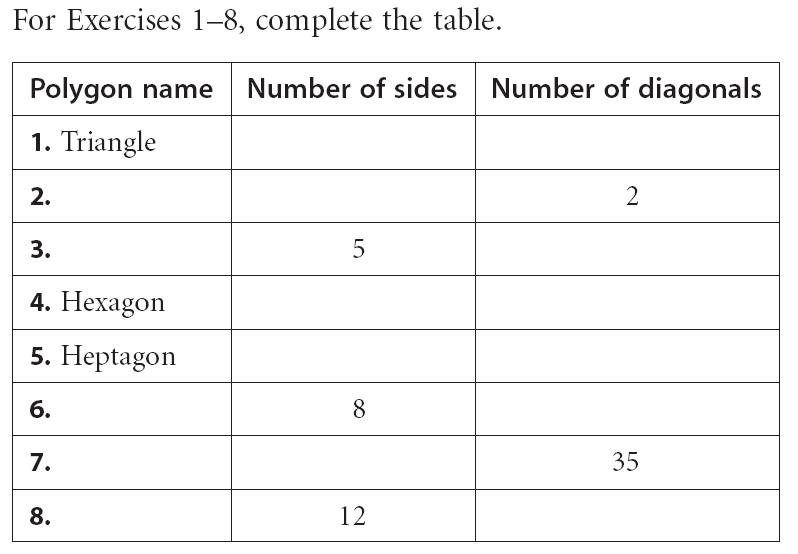 3
0
Quadrilateral
4
Pentagon
5
6
9
7
14
Octagon
20
Decagon
10
Dodecagon
54
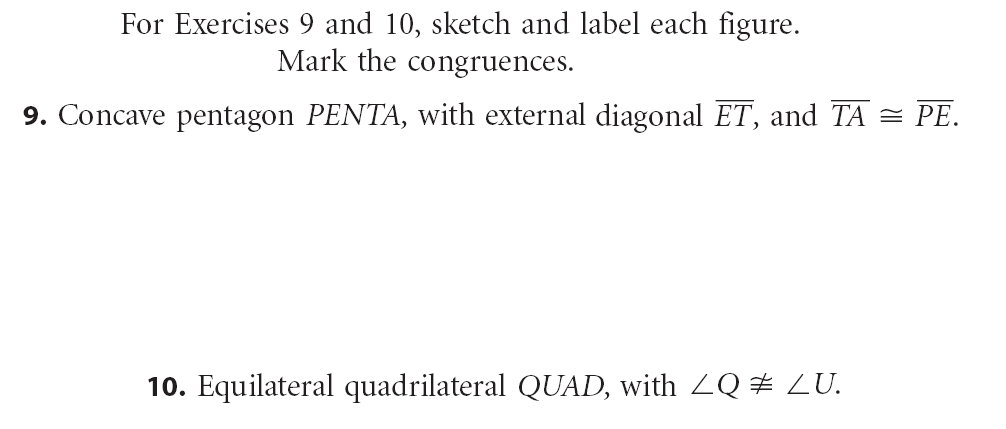 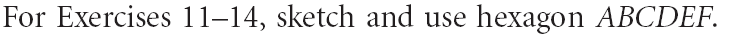 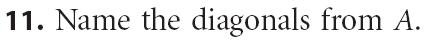 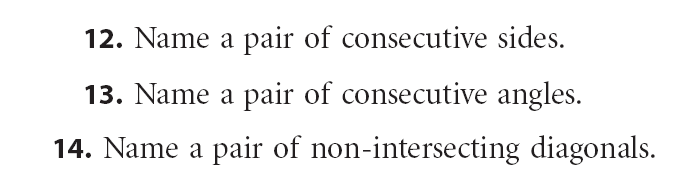 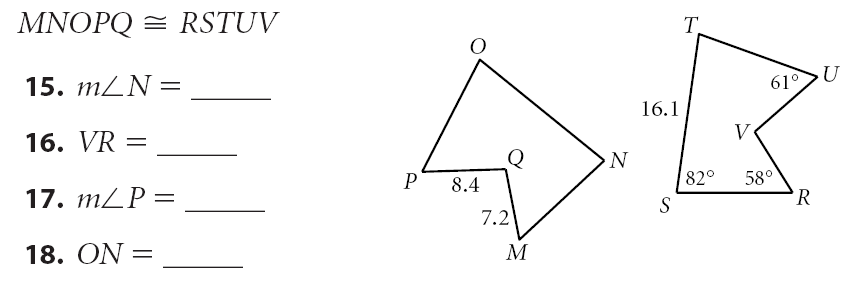 Quiz Next Class!
Homework Practice
PP 56-58
(1-8 pick 5, 11-17,21-23)